BEYİN VE ÖĞRENME
ÖĞRENMEDE BİLİŞSEL YAKLAŞIM
Öğrenme son yıllarda ağırlıklı olarak bilişsel psikoloji çerçevesinde ele alınmaktadır.

Buna göre öğrenme; algılama, kavrama, akıl yürütme, bellek gibi süreçler aracılığıyla bilinçli ya da bilinçsiz olarak gerçekleşen bir değişim sürecidir.
Nörofizyolojik kuram öğrenmeyi daha spesifik olarak “beyinde gerçekleşen biyokimyasal bir değişim” olarak tanımlamaktadır.
BEYİN
Sinir sisteminin merkezini oluşturan organ beyindir. İnsan beyninde ortalama 100 milyar nöron bulunmaktadır. Geri kalanlar ise glia adı verilen beslenme ve temizlik gibi işlevler yürüten yardımcı hücrelerdir
İnsanlar beyin gelişimlerini tamamlayarak dünyaya gelmemektedir. İnsanoğlu nöronların neredeyse tamamına sahip bir şekilde dünyaya gelmektedir. Ancak bu nöronlar arasındaki bağlantıları sağlayan dentritler (dallar), bu aşamada henüz yeterli düzeyde sinaps (hücreler arasındaki bağlantı) oluşturmamıştır
Doğumda beyin yetişkin bir insan beyninin beşte biri  büyüklüğündedir.
Yaş ile birlikte beyin hem nöronların büyümesi hem de akson, dentrit ve snaps sayısının artması ile büyümektedir
Yetişkin bir insanda her bir nöron diğer nöronlarla 15.000 sinaptik bağlantı kurabilmektedir.İki sinir hücresi arasında sinaptik boşluk olarak adlandırılan küçük boşluklar bulunmaktadır.Vücuda gelen sinyaller bir nörondan diğerine bu boşluklardan geçerek iletilir
Beyindeki sinaptik bağlantılar ne kadar sık kullanılırsa o kadar kuvvetlenir. Kullanılmadığında bu sinaptik bağlar ölür ve kaybolur.
Üçlü beyin teorisi
Paul MacLean’a göre beyin üç bölgeden oluşur.
Bu üç bölge insan evriminin farklı aşamalarında meydana geldiğini ileri sürmektedir.
MacLean’e göre beyin bir çeşit kazıbilim (arkeoloji) alanıdır. 
En dışta en yeni beyin yapıları, beyin kabuğu yer almaktadır. Beyin kabuğu primatlarda da gelişmiş olmasına rağmen en karmaşık haline insanlarda ulaşmaktadır 
Daha derin katmanlarda, sürüngen ve memeliler gibi insanın daha önceki atalarına ait yapılar bulunmaktadır.
İlkel Beyin (Sürüngen Beyni)

Limbik Sistem

Neokorteks (Düşünen Beyin)
İlkel beyin; büyük ölçüde beyin sapından oluşmaktadır. Amacı fiziksel olarak yaşamı devam ettirme ve bedenin bütünlüğünü sağlamaktır.
Sindirim, dolaşım, solunum, eşleşme törenleri belli bir bölgeye ait olma, toplumsal hakimiyet kurma, alışkanlıklar, savaş ya da kaç cevabı bu nöronlarda işlenir
Üst düzeyde zihinsel kapasite gerektirmeyen davranışları içerir, otomatiktir ve değişime dirençlidir
İlkel beynin davranış örnekleri
BENİM evim, BENİM ailem, BENİM ülkem, BENİM odam, BENİM koltuğum (alan savunması)
BANA bak benim gibisi YOK (giyim kuşam törensel gösteriş)
Toplu halde hareket etme (sürü davranışı)
Limbik sistem
Amigdala Hipokampus Talamus ve hipotalamustan oluşur
Duygulardan davranışlardan, uzun süreli bellekten ve korkudan sorumlu olan sistemin tümüdür
Temel duygu merkezlerini içinde barındırır.
Hipotalamus biyolojik çevre ve fiziksel çevre arasında denge sağlar
Öğrenme için önemli yapılar olan amigdala ve hipokampus buradadır.
Bellek, öğrenme, motivasyon, açlık ve susuzluk, kimyasal denge, kan basıncı, hormon salgılama, koklama hissi, bağlanma ihtiyacının kaynağıdır.
Amigdala: Duygusal tepkileri kaydetmek, işlemek ve gerektiğinde hatırlamak gibi görevleri vardır. Beynin «korkudan sorumlu» bölgesidir.

Hipokampus: Kısa süreli bellekteki bilgiyi uzun süreli belleğe aktarır.
Neokorteks(yeni memeli beyni)
Beyin hemisferinin en dış tabakasını oluşturur.
Konuşma ve yazma da dahil olarak dilin kullanımını mümkün kılar.
Duyusal verilerin işlenmesi büyük ölçüde burada meydana gelir.
Mantıklı düşünebilmeyi, geleceğe ilişkin öngörüde bulunmayı ve plan yapmayı mümkün kılar
Neokorteks 4 lobdan oluşmaktadırÖğrenilenlerin kalıcı olması için bilgilerin neokorteksin farklı alanlarına kaydedilmesi gerekmektedir.
ÖĞRENME
Kişisel deneyimler ve akademik yaşantılar aracılığıyla edinilen yeni bilgi ve beceriler beynin kendini yeniden düzenlemesine, örgütlemesine yol açmaktadır. Bu değişim yaşam boyu devam etmektedir.
Öğrenmeyi etkileyen temel etmenler
Nörobilim alanında yapılan çalışmalar, öğrenmeyi etkileyen temel etmenler hakkında eğitimcilere ayrıntılı bilgiler sunmaktadır. Öğrenmeyi etkileyen temel etmenler; bellek, örüntüleme, dikkat, çevre, duygular, isteklendirme (motivasyon), beslenme ve su ve uyku olarak sıralanabilir.
BELLEK
Bellek bilginin depolanma, geri çağırma ve yeniden kullanabilme yeteneği olarak tanımlanabilir.
Nörofizyolojik açıdan bellek nöron demetlerinin ateşlenmesidir. Nöronların ateşlenmesi ile birlikte bellek yeniden yapılandırılmaktadır.
Ezber mi akıl yürütme mi?: dinlenme halindeyken yüz milisaniyede bir ateşlenen nöronlar, bir düşünce ile meşgul olduğunda her yüz milisaniyede defalarca ateşlenmektedir.
ÖRÜNTÜLEME VE ÖRÜNTÜ TANIMA
GÖRDÜĞÜMÜZ ŞEYLERİ NASIL HIZLI VE DOĞRU TANIRIZ?
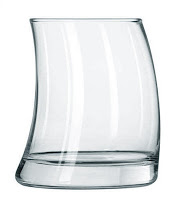 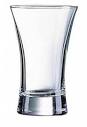 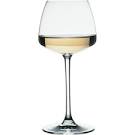 Örüntüleme, beynin bilgileri kategoriler halinde organize etme özelliğidir. 
İçsel ve dışsal uyaranların yorumlanması ile örüntü oluşturulur
Daha önce gördüğümüz herhangi bir nesneyi zihnimizde canlandırdığımızda o nesne ile ilk karşılaştığımız anda oluşmuş olan nöral yollar yeniden canlanır
Yeni öğrenilen bir bilgi eski bilgileri hatırlattığı anda, beyinde eski bilgilerin bulunduğu nöronlar ile yeni bilgilerin alındığı nöronlar arasında bir bağlantı kurulur.
Örüntü oluşturulamadığında bilgiler zihne parçalar halinde yerleşir ve bu bilgiler kolaylıkla unutulurlar
Yeni bilgilerin eski bilgilerle bağlantılandırılarak kurulması örüntülemeyi kolaylaştırır. Bu nedenle bilgilerin kalıcılığı artar
DİKKAT
Öğrenme dikkat süreci ile başlar
Dikkat belirli bir uyarıcıya yoğunlaşma olarak tanımlanabilir
Bireyin uyaranlar arasında seçim yapmasını sağlayan sınırlı bir kaynaktır
dikkat
Değişkendir
Seçicidir
Bölünebilir
Broadbentin dikkat modeli (filtre kuramı)
Triesman’ın dikkat modeli (bölünmüş kaynak)
çevre
Beyin hücreleri arasında kurulan bağlantı ve çevre
Rahat ve öğrenmeyi kolaylaştırıcı çevre ve dopamin 
Dopamin belleğin güçlenmesini sağlar
Düşünmede esneklik, yaratıcı problem çözme, sosyal etkileşimde artış
Duygular
Limbik sistemde bulunan amigdala duygusal cevapları belirlemesi nedeniyle ayrı bir öneme sahiptir. 
Bir öğrenme ortamında kişinin olumlu ya da olumsuz duygulara sahip olması beyinde buna bağlı olarak farklı değişikliklerin meydana gelmesine ve vücutta farklı kimyasalların salgılanmasına neden olmaktadır.
Memnuniyet verici öğrenme koşulları beyinde endorfin salgılanmasına neden olmaktadır. Doğal bir uyuşturucu olan endorfin vücutta doğal bir rahatlık oluşmasına ve öğrenmenin eğlenceli bir deneyime dönüşmesine yol açmakta, bu da nöronlar arasında daha fazla bağ kurulmasına neden olmaktadır 

Üst düzeyde stres içeren öğrenme koşullarında ise buna bağlı olarak korku ortaya çıkmaktadır. Stres ve korkunun beyinde yarattığı etki “çöküş ya da çökme” olarak adlandırılmaktadır.
Bu durumda kendini güvende hissetmeyen kişinin beynine ulaşan veriler duyguların işlendiği limbik sistemdeki talamus ve amigdala vasıtasıyla neokortekse aktarmak yerine daha otomatik hareketlerin meydana geldiği beyin sapına (beyinciğe) gönderilir.
Böyle bir durumla karşı karşıya kalan kişi üst düzeyde düşünce üretmek yerine, kendini güvenlik altına almayı sağlayacak davranışlar sergilemeye yönelmektedir. Çöküş yaşayan beyin tekrar tekrar ezber yapmaya yönelir. Sürekli ezber kişinin kendi kendine güven duygusu telkin etmesini sağlamaktadır. Çöküş anında kişi kendini çaresiz görür, risk alamaz, olasılıkları fark edemez, kendine davranış için sınırlı sayıda seçenek üretebilir. Daha önce denenmiş ve doğru olarak kabul edilen davranışlar tekrarlanır. Bu durumdaki kişilerde beceriksizlik ve bitkinlik ortaya çıkmaktadır.
Yapılan araştırmalar stres içeren olaylar yaşanması sonucunda beyindeki dentrit, sinaps ve sinir hücrelerinin tahrip olduğunu ortaya çıkarmaktadır. Entelektüel özellikleri alt seviyelere düşen beynin, yaratıcılık, açık uçlu düşünme ve sorgulama yeteneği zaafa uğrar
güdülenme
Güdülenme ve ödül öğrenmeyi hızlandırmaktadır.


Peki ya ergenler???
Beslenme su ve uyku
Beyin Gelişimi
Erken çocukluk dönemine kadar ortaya çıkan  önemli gelişmeler
Sinaptogenez: temporal lobda 3. ay, oksipital lobda 12.ay, frontal lobler 2-3 yaş civarı tepe noktaya erişir 
Ayrışma:
Sinaptik budanma
Miyelinizasyon: doğum öncesi dönemin sonuna doğru başlar, doğumdan sonraki birkaç yıl ise daha kapsamlı bir miyelinizasyon gerçekleşir.
Orta çocukluk, ergenlik ve erişkinlik
Beynin özellikle düşünme ve öğrenmeden sorumlu bölümleri; frontal ve temporal lob, hipokampüs, amigdala ve corpus kollosumun boyutlarında orta çocukluktan yetişkinliğe büyük bir artış meydana gelir.
Ergenlik döneminde beyin ve öğrenme
Yapılan araştırmalar ergenlik döneminde ortaya çıkan beyin olgunlaşması ile davranışsal, duygusal ve bilişsel gelişim arasında bir etkileşim olabileceğini göstermektedir. Ergenlik döneminde beyin hücreleri arasındaki bağlarda (sinapslarda) oldukça büyük miktarlarda artış meydana gelmektedir. Bununla birlikte beynin bazı bölümlerinde toplam snaps sayısında azalma da göze çarpmaktadır.
Bu azalma da (budanma) bazı bilişsel ilerlemelere katkıda bulunmaktadır. Çünkü yaşamın erken yıllarında başarılı bilgi işlemleme için gerekenden fazla snaps üretilmektedir ve bunların içinde gereksiz nöron bağlantıları ergenlik döneminde seçici olarak budanmaktadır. Bu budanma sonucunda ergenlik sonu itibariyle bireylerin “çocukluk dönemlerinden daha az, daha seçici ve daha etkili” nöral bağlantıları olur.bu budama, ergenlerin katılmayı ve katılmamayı seçtikleri etkinliklerle hangi nöral bağlanmtıların güçleneceğini ve hangilerinin kaybolacağını etkilediklerini gösterir
Ergenlik döneminde beyindeki en önemli yapısal değişiklikler korpus kollosum, prefrontal korteks ve limbik sistemde ortaya çıkmaktadır.
Beynin sağ ve sol hemisferlerini bağlayan büyük bir akson lifi demeti olan korpus kollosum, ergenlikte kalınlaşır ve bu kalınlaşma ergenlerin bilgi işlemleme yeteneklerini iyileştirir.
Prefrontal korteks ise ergenlik yılları boyunca ve hatta sonrasında da gelişmeye devam etmektedir. Bu korteks aşağıdakilerden sorumludur;
Akıl yürütme becerisi 
Amaç ve öncelik oluşturma 
Mantıklı yargılamalar yapabilme 
Çoklu görevlerin planlanması ve düzenlenmesi 
Uyaran kontrolu 
Davranış ve duygusal konrtol		
Doğruyu yanlıştan ayırt edebilme 
Neden sonuç ilişkilerini belirliyebilme
Amaç ve öncelik oluşturma 
Mantıklı yargılamalar yapabilme 
Çoklu görevlerin planlanması ve düzenlenmesi 
Uyaran kontrolu 
Davranış ve duygusal konrtol		
Doğruyu yanlıştan ayırt edebilme 
Neden sonuç ilişkilerini belirliyebilme
Limbik sistem şunları düzenler;
		*cinsel dürtüler ve duygusal davranışlar
		*Motivasyon ve ödül ceza sistemi
	      *vücut ısısı, vücut sıvıları,yeme içme dürtüleri, vücut ağırlığının kontrolü
	    *bellek
Duygusal uyaranların işlemlendiği limbik sistemde dopamin ve seratonin gibi birçok sinir ileticisinin düzeylerinde değişiklik olmaktadır. Bu değişiklikler bireyleri daha duygusal, strese daha tepkili ve aynı zamanda ödüle daha az tepkili hale getirmektedir.
Ödüllere duyarlılığın azalması, ergenlerin daha yüksek düzeyde yenilik ve heyecan alma çabalarına yol açtığı düşünülmektedir.
Limbik sistemin bir parçası olan amigdala kişinin duygusal repertuarının kaynağıdır. Burada önemli bir nokta  amigdalanın prefrontal korteksten çok daha önce olgunlaşmasıdır. 
Bu durum ergenlerde duygusal kararların mantıksal kararlara daha baskın gelmesi ile sonuçlanır.